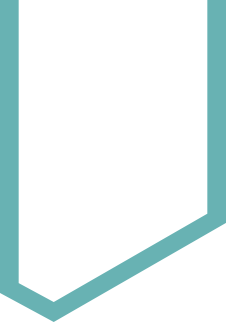 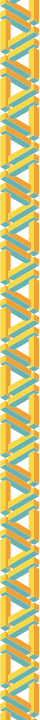 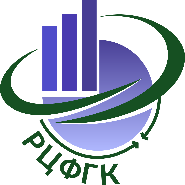 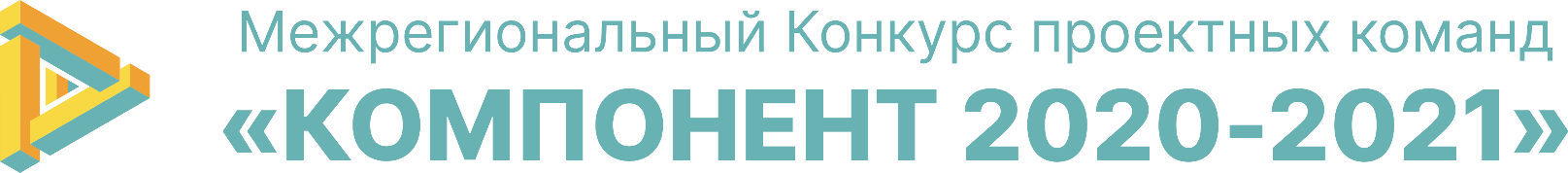 Название презентации Название презентации
ФИО выступающего и должность 
или иной текст
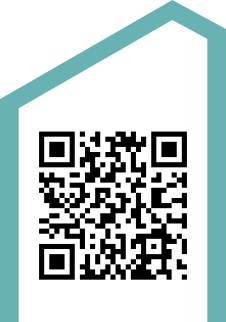 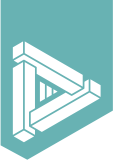 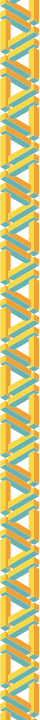 Название слайда
Текст слайда Текст слайда Текст слайда Текст слайда 
Основной текст слайда Основной текст слайда Текст слайда Текст слайда Текст слайда Текст слайда Текст слайда
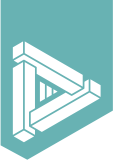 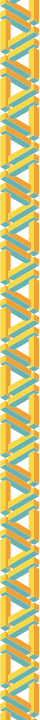 Название слайда
Текст слайда Текст слайда Текст слайда Текст слайда 
Основной текст слайда Основной текст слайда Текст слайда Текст слайда Текст слайда Текст слайда Текст слайда
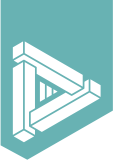 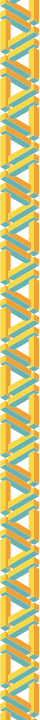 Название слайда
Текст слайда Текст слайда Текст слайда Текст слайда 
Основной текст слайда Основной текст слайда Текст слайда Текст слайда Текст слайда Текст слайда Текст слайда
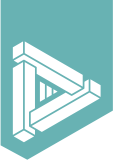 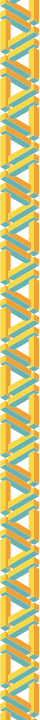 Название слайда
Перечисление 
Перечисление 
Перечисление 
Перечисление 
Перечисление
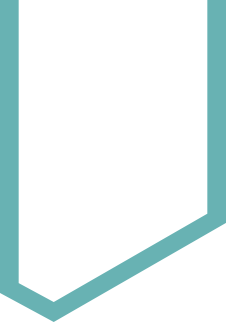 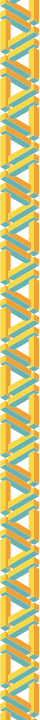 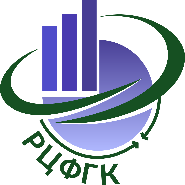 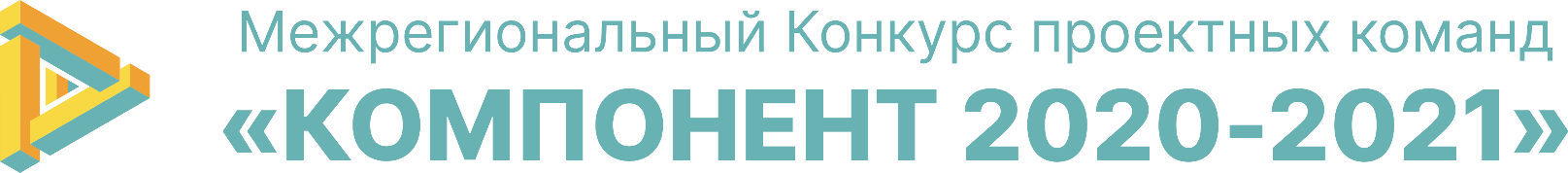 Название презентации Название презентации
Спасибо за внимание!
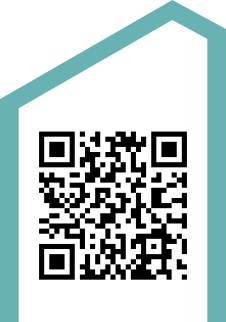